PROTOCOLO
R1MF ARENALES AMARO MARIA GUADALUPE
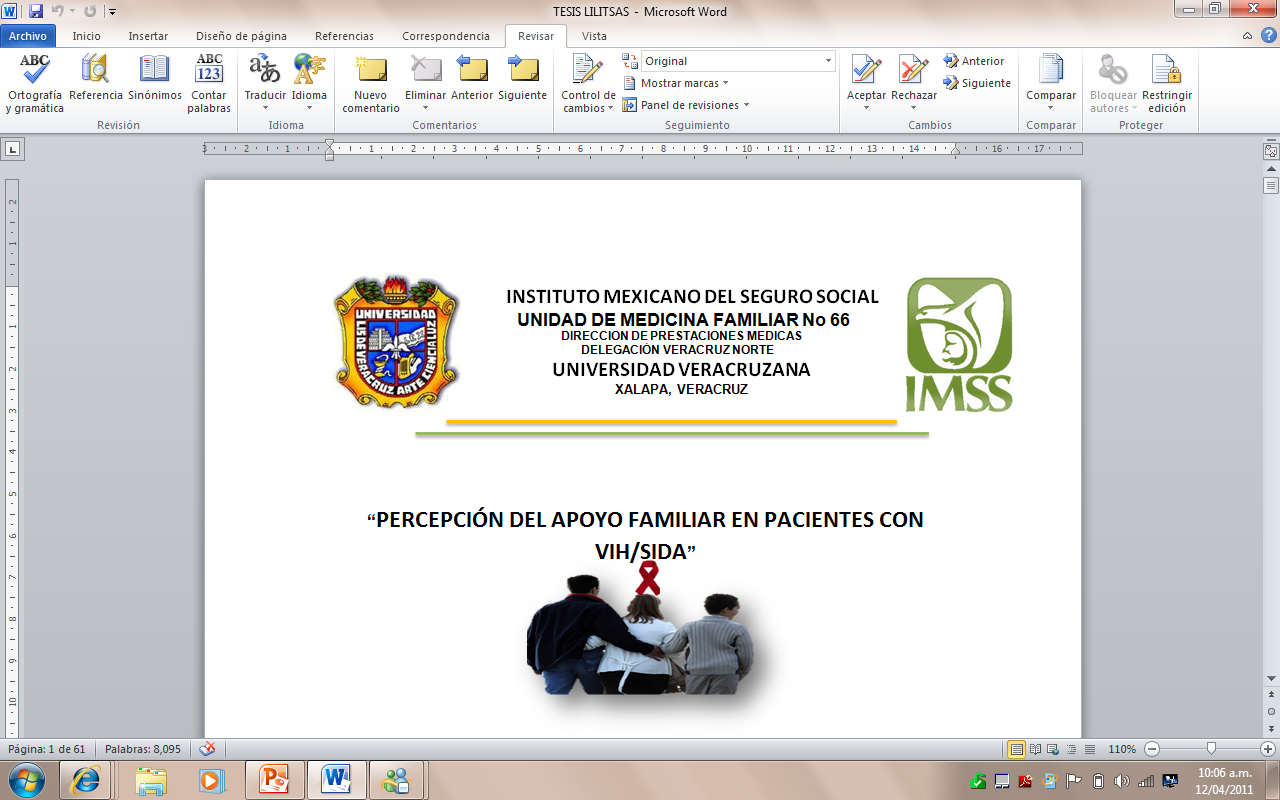 TÍTULO
FRECUENCIA DE NEUROPATIA PERIFERICA EN PACIENTES CON DIABETES MELLITUS TIPO 2 DE LA UMF 66 XALAPA , VER
 
DRA. ARENALES AMARO MARIA GUADALUPE R1MF
INVESTIGADORA PRINCIPAL
 
DRA. NIDIA HERNÁNDEZ TRUJILLO
ASESOR METODOLÓGICO

09-ENERO-2014
ANTECEDENTES
JUSTIFICACIÓN
MATERIAL Y METODOS
CRITERIOS DE SELECCIÓN